Lesson idea 1 : Role play
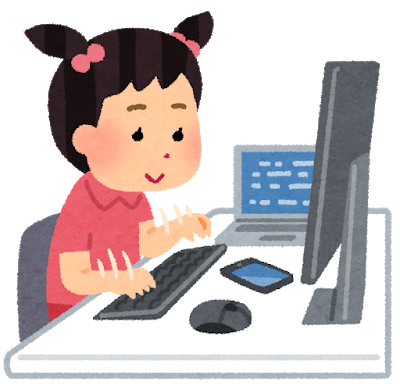 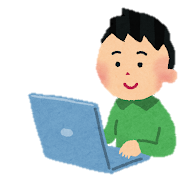 © The Japan Foundation, Sydney
`
Lesson plan
© The Japan Foundation, Sydney
Ganbatte!
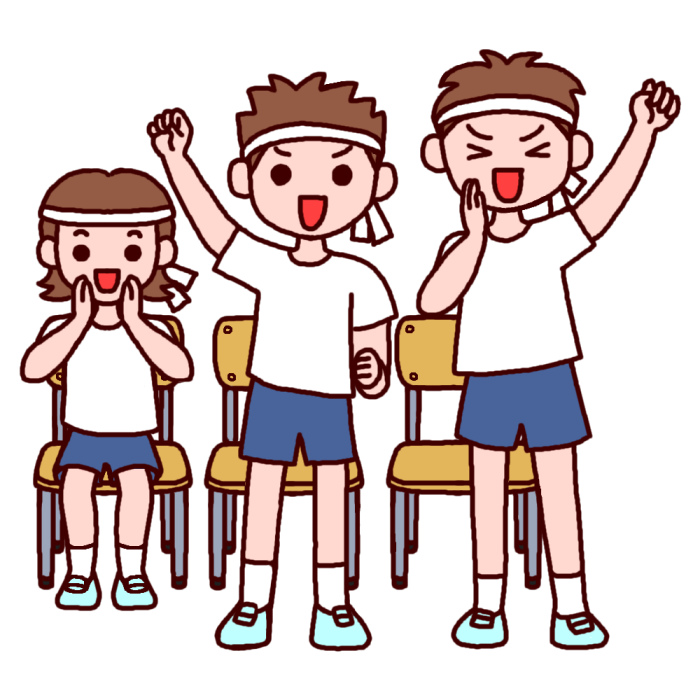 © The Japan Foundation, Sydney
[Speaker Notes: (Most of activity is the team match, so please encourage your teammates!)
This is a team competition, so  please cheer for your teammates!]
Vocabulary games
Memory game: Read the following words together and remember what they mean.

いっしょによんで おぼえましょう
© The Japan Foundation, Sydney
ばななbanana
© The Japan Foundation, Sydney
れもんremon
© The Japan Foundation, Sydney
まんごーmangoo
© The Japan Foundation, Sydney
おれんじorenji
© The Japan Foundation, Sydney
きういkiui
© The Japan Foundation, Sydney
ちぇりー(さくらんぼ）cherii
© The Japan Foundation, Sydney
らずべりーrazuberii
© The Japan Foundation, Sydney
りんごringo
© The Japan Foundation, Sydney
ももmomo
© The Japan Foundation, Sydney
かいてください。

Write down all the words you remember in your exercise book. If you want to challenge yourself, write them in Hiragana.
Let’s check the answer with せんせい
© The Japan Foundation, Sydney
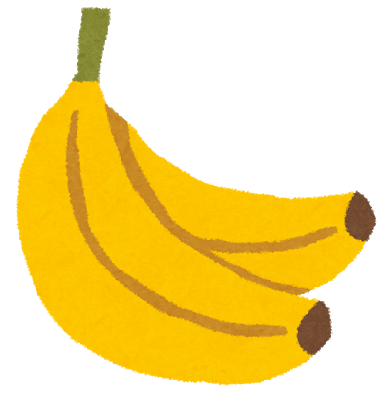 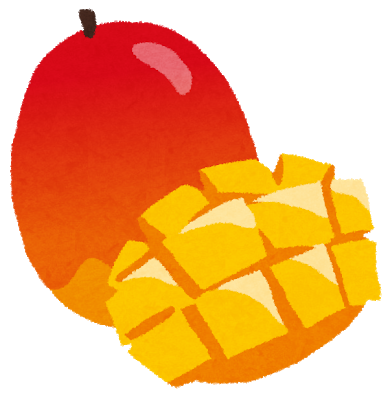 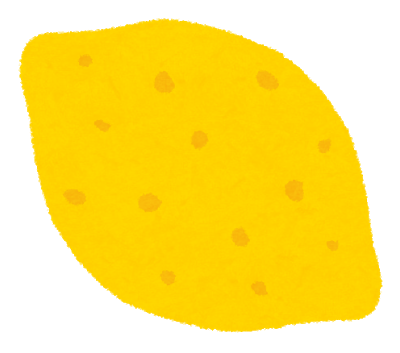 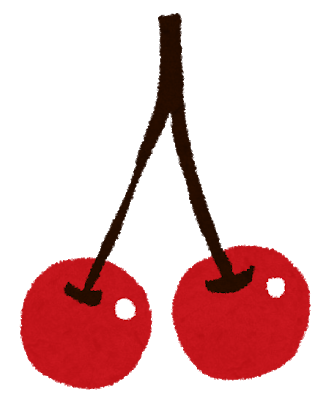 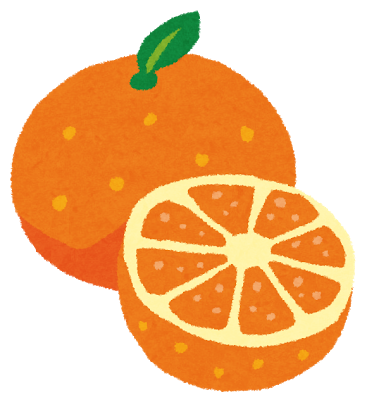 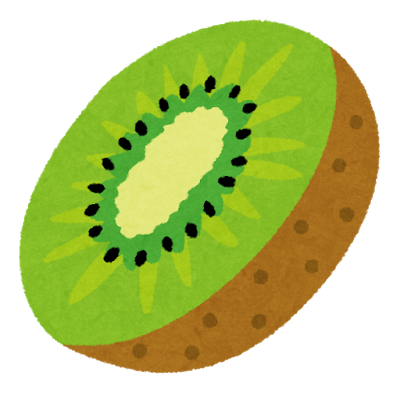 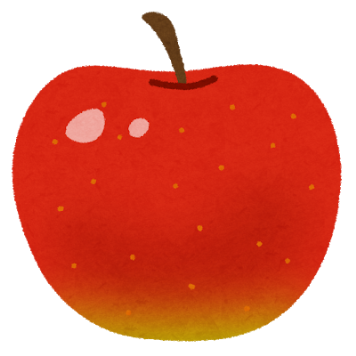 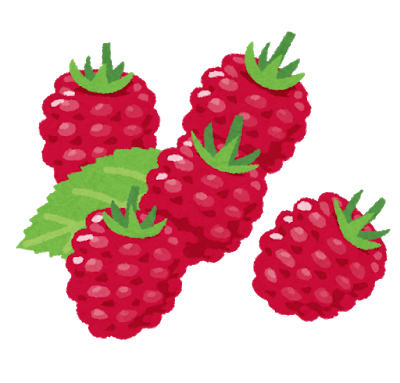 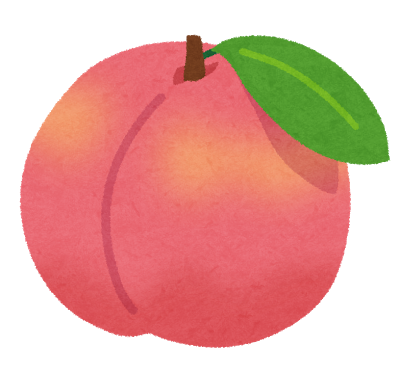 © The Japan Foundation, Sydney
Conversation practice
Practice how to offer food to a Japanese person.  
Let’s read a model conversation together
では、いっしょによみましょう
© The Japan Foundation, Sydney
Model conversation
りんごがすきですか？
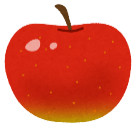 はい、すきです。
ももがすきですか？
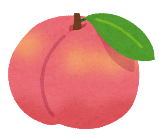 ももは、あんまり…..
じゃ りんごをどうぞ
いただきます!、
© The Japan Foundation, Sydney
Role play
Create a conversation using the following speech bubbles with your partner and record the conversation. 
 
では、ペアでかいわをつくって
ろくおんしてください。
© The Japan Foundation, Sydney
Instructions:

1.   Students go into breakout rooms on ZOOM or MS teams.
Remove headphones from their computers and record the conversation on their phones using the voice memo. 
3.  Send the sound file to the teacher.
はい、
すきです。
りんごは
すきですか。
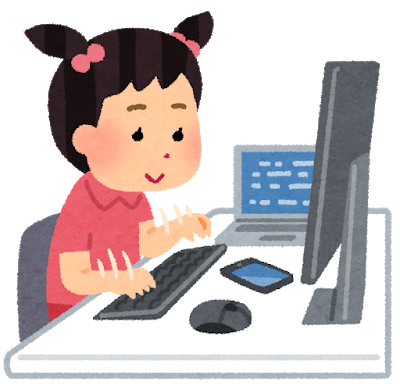 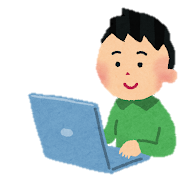 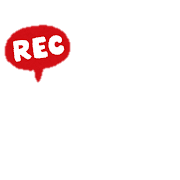 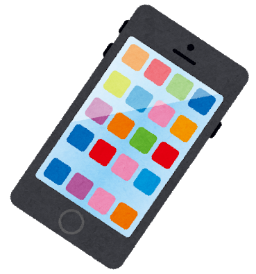 © The Japan Foundation, Sydney
Create a conversation with a partner and record the conversation.
がすきですか？
はい、すきです。
がすきですか？
は、あんまり…..
じゃ            　をどうぞ
いただきます !
© The Japan Foundation, Sydney
When you finish recording, 
send the conversation to せんせい.
 
おわりましたら、かいわを
せんせいに　おくってください。
© The Japan Foundation, Sydney